Prolactinomas: when to withdraw treatment
Robert Schmidli
Outline
Case histories
Practice audit
Pituitary macroadenoma
Menopause
Post-pregnancy
Case studies
Case 1
Case 1
Presented November 2000
35-year old computer programmer
4/12 burning L breast
Noted by chiropractor that L breast more prominent
Shaves daily
Normal libido & early morning erections
No medications
Sister had microprolactinoma
Examination
Appeared well. No endocrinopathy
Weight 91.6kg
BP 116/70
Slight increase SC tissue L breast, no convincing breast tissue
Normal male hair distribution
Testicular volume 20m bilat
Clinically euthyroid
CVS, resp, GI systems normal
Fundi: deep physiological cups
Visual fields normal
Investigations
Renal function		Normal
-HCG			<2 U/L
TSH				1.35mIU/L
LH				1.2U/L
FSH				1.9U/L
Estradiol			<100pmol/L
Testosterone		11.7nmol/L
Prolactin			>150g/L	[N <17]
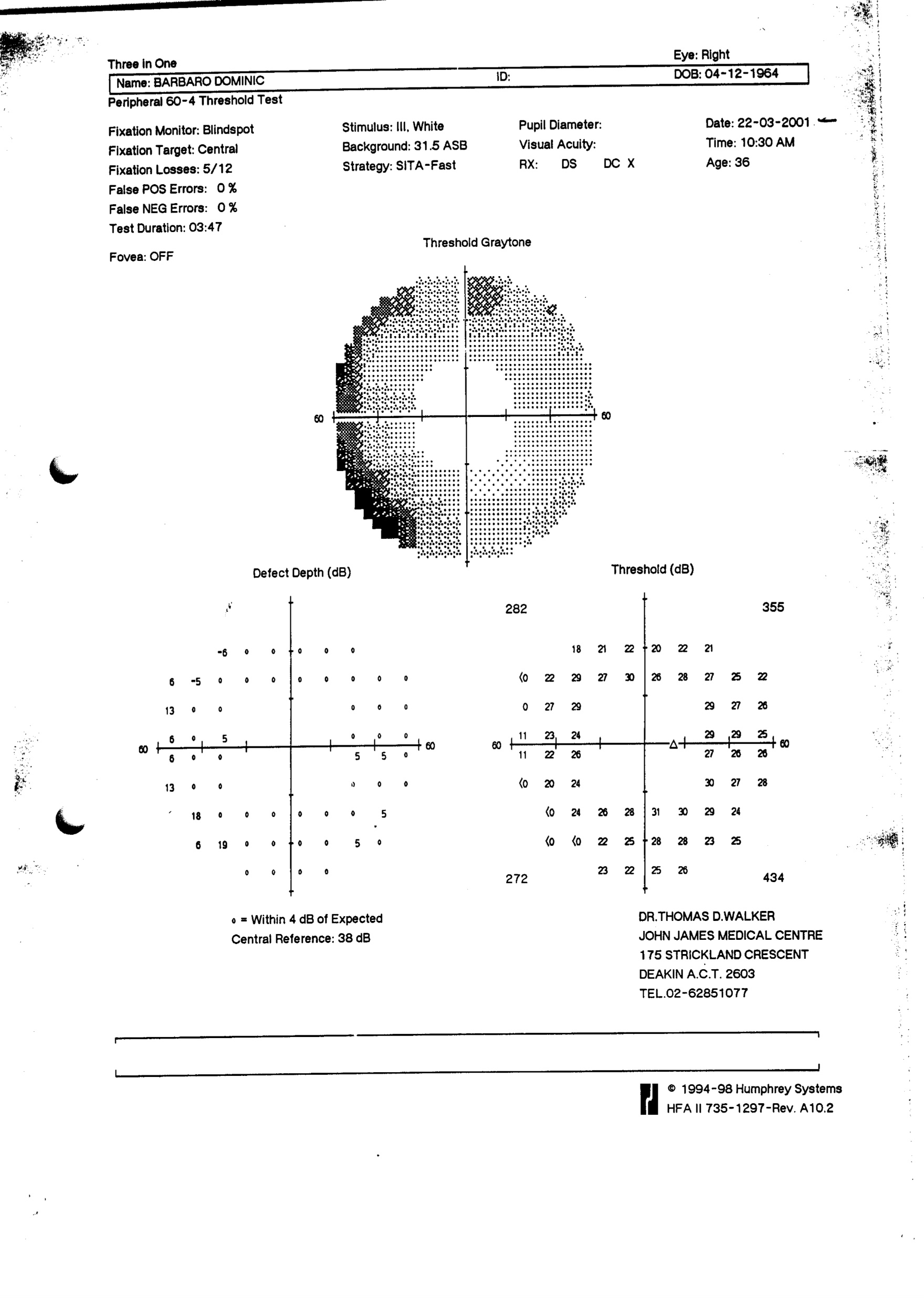 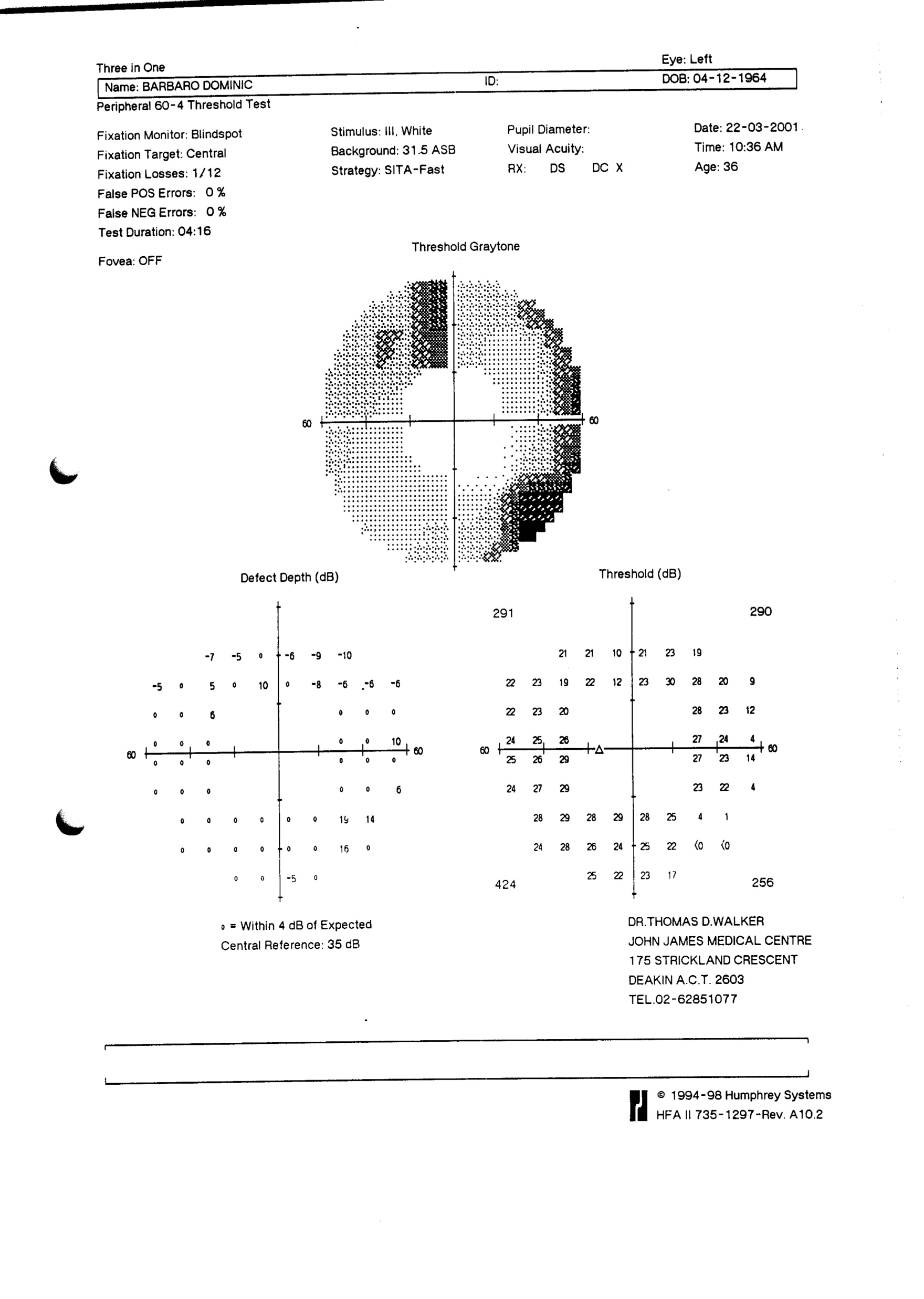 Progress
Feb 2001
Bromocriptine – dose titrated to 30mg/day
Prolactin persistently >150g/L
Discussed/seen by P McNeill, J Fuller, K Ho
MRI – “Excellent response to Bromocriptine … Prolactinoma gland entirely within pituitary gland”. Suggestion haemorrhagic change
June 2001
Prolactin 88g/L
Visual fields improved (April)
August 2001
Hair loss (Bromocriptine - NEJM)
Further haemorrhage on MRI
Further progress
Marked weight loss – CT abdomen, endoscopy  no explanation
December 2004
No discrete mass lesion on MRI
Prolactin normal
Bromocriptine tapered
Sister diagnosed with microprolactinoma
Ca++, PTH normal
February 2006
Normal sized pituitary on MRI
Further tapering bromocriptine
Progress - continued
June 2010
Bromocriptine 5mg daily
April 2012
Referred haematology – thrombocytopenia & neutropenia
February 2013
Diagnosed hairy cell leukaemia. Rx Cladribine
Follow-up marrow showed complete remission
2014
Fatigue – diagnosed with obstructive sleep apnoea
Progress - continued
March 2017
Bromocriptine 2.5mg 5/7 days
Prolactin 281mIU/L
Fatigue
Stopped Bromocriptine
April 2017
Prolactin 236mIU/L
February 2018
MRI – “Unchanged pituitary appearances. No evidence of tumour recurrence”
March 2021
MRI unchanged: “The sella is expanded. There is some residual pituitary tissue seen posteriorly and on the right.”
April 2023
Prolactin 175mIU/L
Case 2
Case 2
26-year-old man
2002: Referred by ophthalmologist with field defect
Problem with R eye 4y before presentation
Reassured normal by optometrist
“Unable to see out of corner of eye”
Passed driver’s licence
CT: large pituitary adenoma 23 x 40mm
Compression & elevation of chiasm
Scanty body hair, shaves every few months
Rather high pitched voice
Reduced libido, some early morning erections
Examination
Appeared young for years
Rather high-pitched voice
BP     104/76              104/82
Sparse facial hair
Reduced body hair
Pubic hair, penis Tanner 4
R field – upper nasal only, temporal defect L
Pale optic discs
Investigations
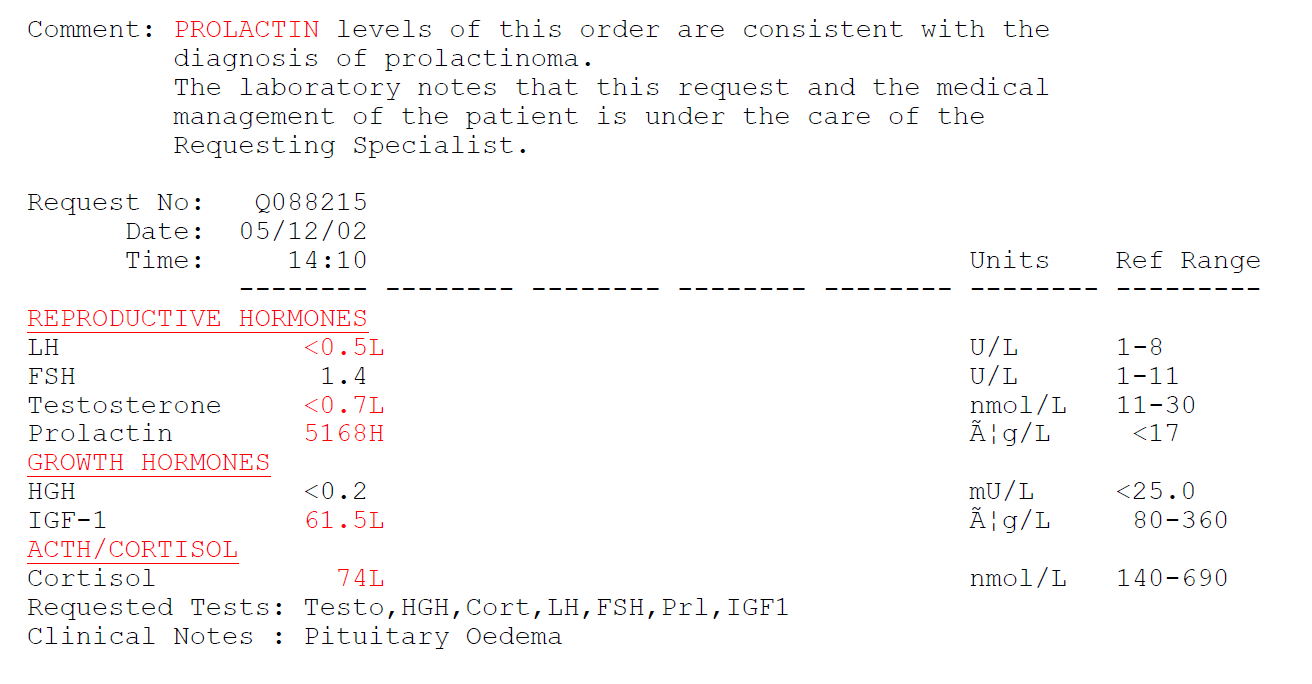 Treatment
Cortisone acetate 15 + 10mg
Cabergoline 0.5mg weekly  twice weekly  5 per week
Thyroxine 50g daily (after Cortisone)
Sustanon 250mg 3-weekly
Progress
2006
Cabergoline 0.5mg twice a week
Cortisone acetate, thyroxine, Sustanon  Testogel
No evidence of tumour on MRI
Hand movement R, normal fields on L
2014
Not seen since 2010
18 month old child, partner had miscarriage
Cabergoline 1 per week
Progress
2016
Semen analysis: 170, 15 x 106/ml [Normal >39]
2017
Pregnyl injections – wife 6wk pregnant
Cabergoline 0.5mg weekly
2023
Not seen since 2018
Stopped all medications
Poor libido, fatigue, reduced motivation, exhaustion after work
MRI pituitary 3 April 2023
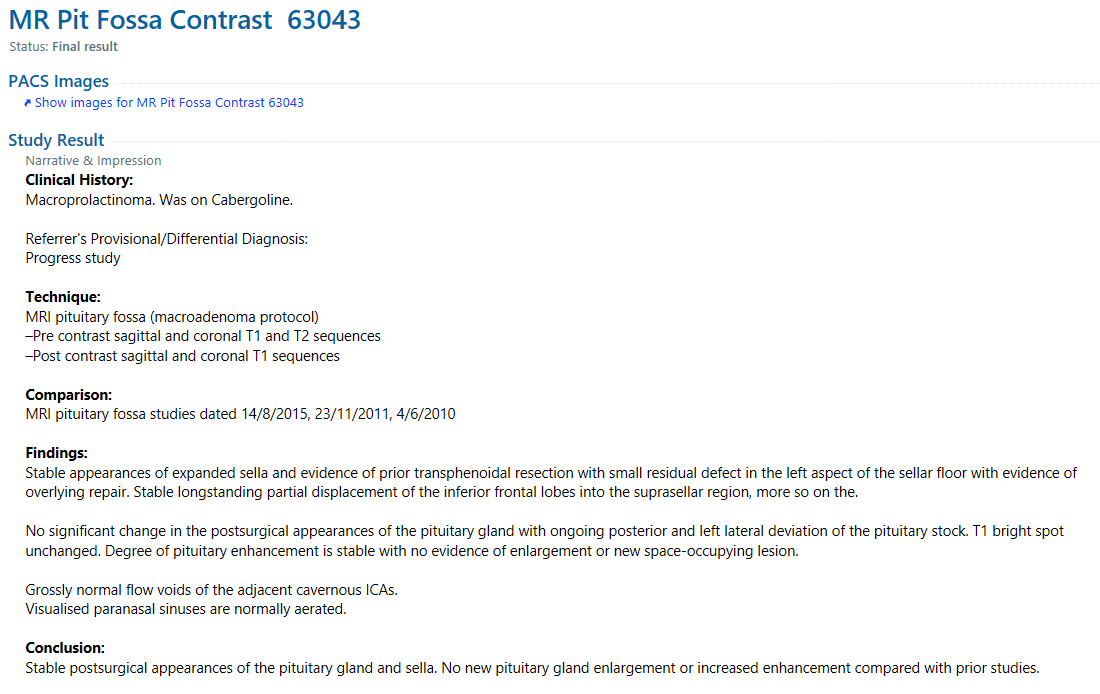 Investigations - 2023
Prolactin			248mIU/L
Testosterone		<0.3nmol/L
Cortisol			90nmol/L
FT4				7.9pmol/L
IGF-1			3nmol/L
Peak GH (glucagon)	<0.2g/L
Na+, K+			normal
Hazards of Cabergoline
Cardiac valve abnormalities
Potent agonist of 5-hydroxytryptamine 2B (5-HT2B) receptor expressed on heart valves (Bromocriptine antagonist)
 mitogenic effect on cardiac fibromyoblasts
UK GP Research Database
11,417 patients 40-80y on anti-Parkinson drugs 1988-2005
1228 on Cabergoline
Results
6 exposed to Cabergoline
19 no dopamine agonist
Incidence-rate ratio 4.9 (95% CI 1.5-15.6) for Cabergoline
Elevated for >3mg daily Cabergoline
Recommendations
Cabergoline safe with cumulative dose of 300 - 4000mg
4000mg = 1mg weekly for 80 years
History & exam only if ≤2mg/week [Gamble et al Ther Adv Drug Safety]
Impulse control disorder (ICD)
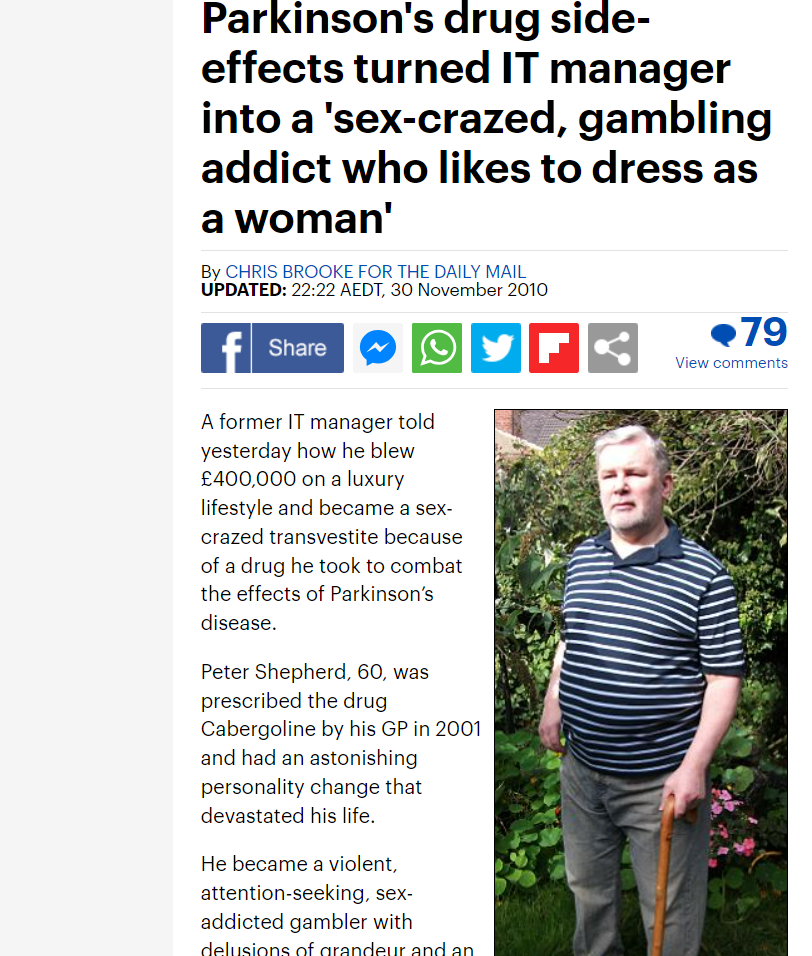 Impulse control disorder
Interaction with D3 receptors in mesolimbic system
Controls pleasure, behaviour, addiction
23% compulsive eating in pts treated for restless legs
Occurs in 8-25% prolactinoma patients
Not dependent on dose (?), duration, prior psych disorder
Can occur with any DA agonist
Described in acromegaly on Da agonist
Cross-sectional study, 308 patients
Prevalence 17% overall
Hypersexuality M > F
Compulsive eating F > M
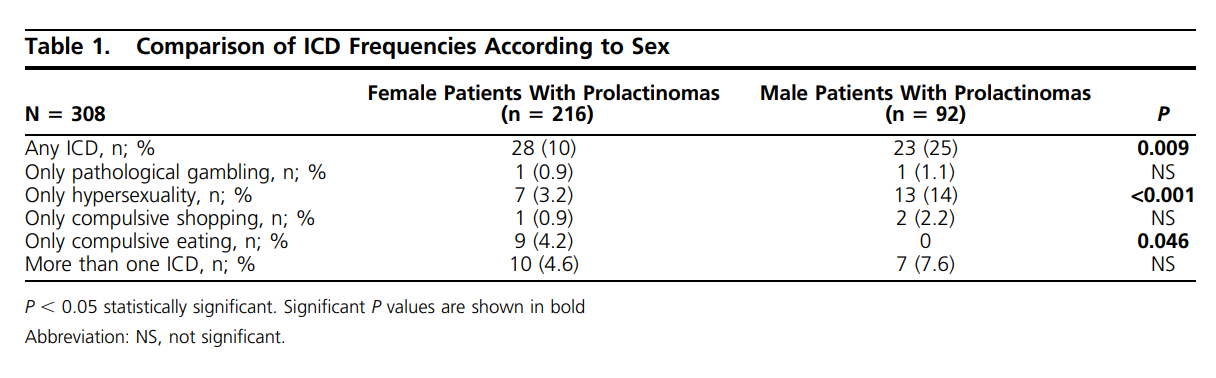 JCEM 104: 2527, 2019
Withdrawal of treatment
Guidelines
Pituitary Society (Clin endocrinol 2006; 65: 265)
Reduce dose when prolactin normal
Minimum duration therapy 1 year
Consider if duration 3yr if tumour markedly reduced
Endocrine Society (JCEM 2011; 96: 273)
Safe after 2y if normoprolactinaemia & significant tumour vol reduction
Monitor prolactin 3-monthly first year then annually
May be withdrawn after menopause
NIDDK: 
Microadenomas – normalisation of prolactin & shrinkage
Treatment can be withdrawn after 2y if prolactin normal & tumour not visible
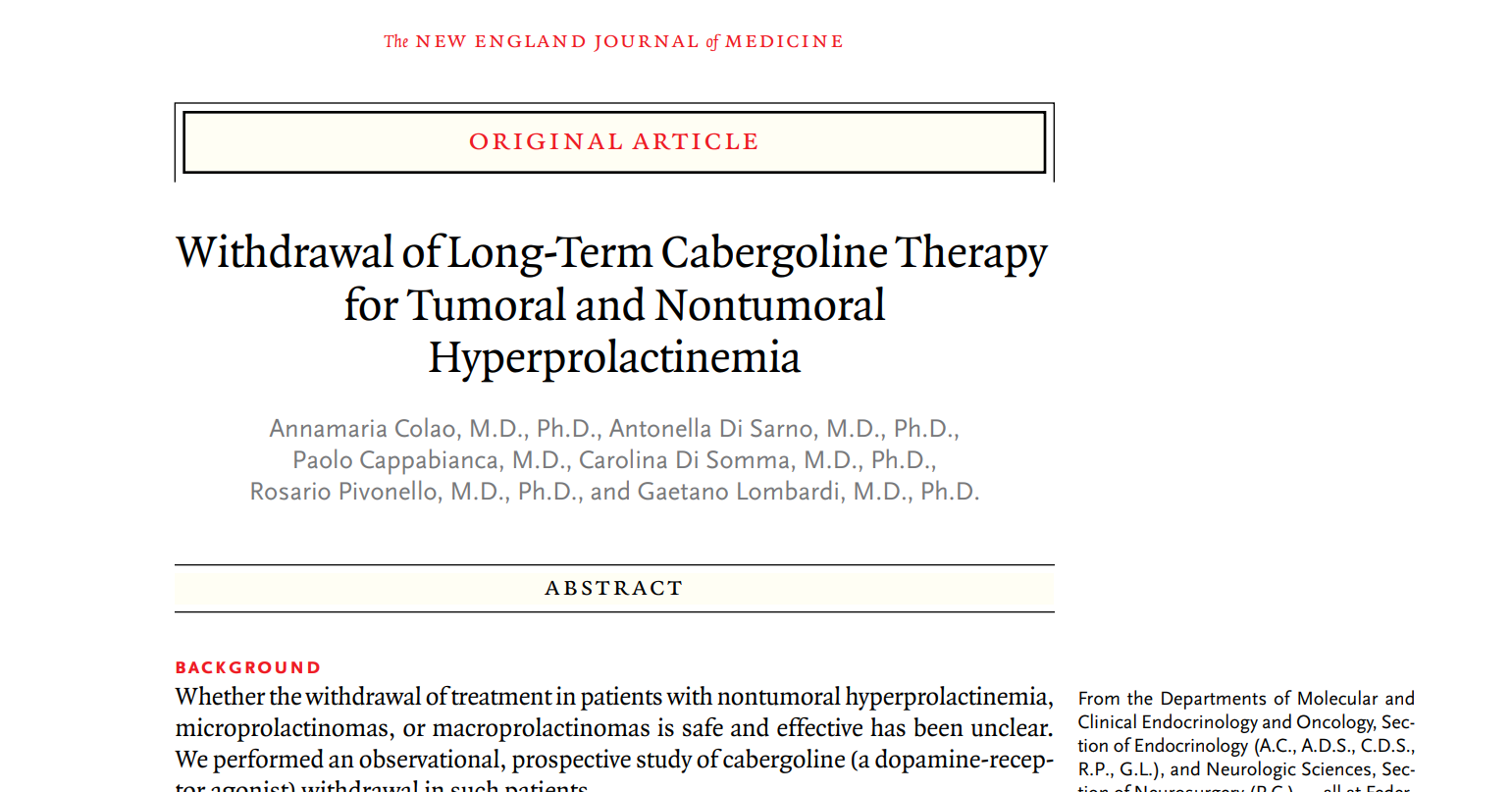 Methods
Patients (n=200)
25 non-tumoural hyperprolactinaemia
105 microprolactinomas
70 macroprolactinomas
Criteria for withdrawal
Prolactin levels normal
MRI
No tumour
Reduction  50%
>5mm from chiasm
24-month follow-up possible
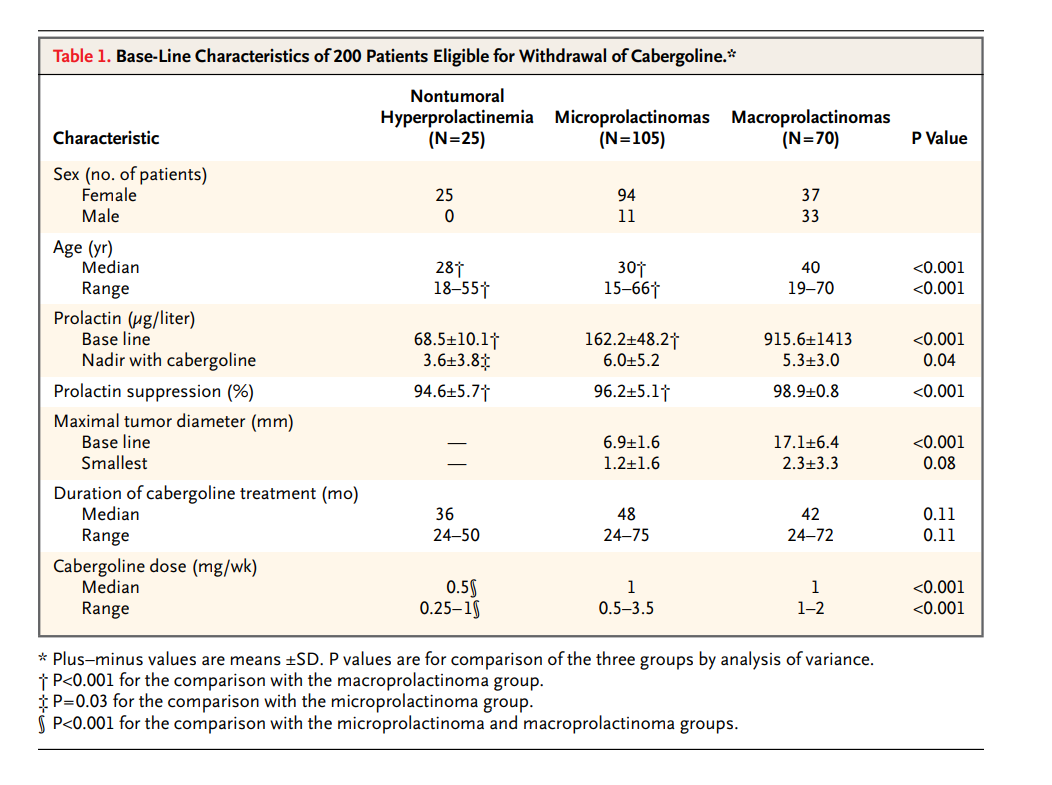 Results
Recurrence rates
24% non-tumoral
31% microprolactinomas
36% macroprolactinomas
No renewed tumour regrowth
Recurrence hypogonadism 22% ♀, 39% ♂
Recurrence rate higher
Macro cf microprolactinomas
Residual tumour before withdrawal vs no residual
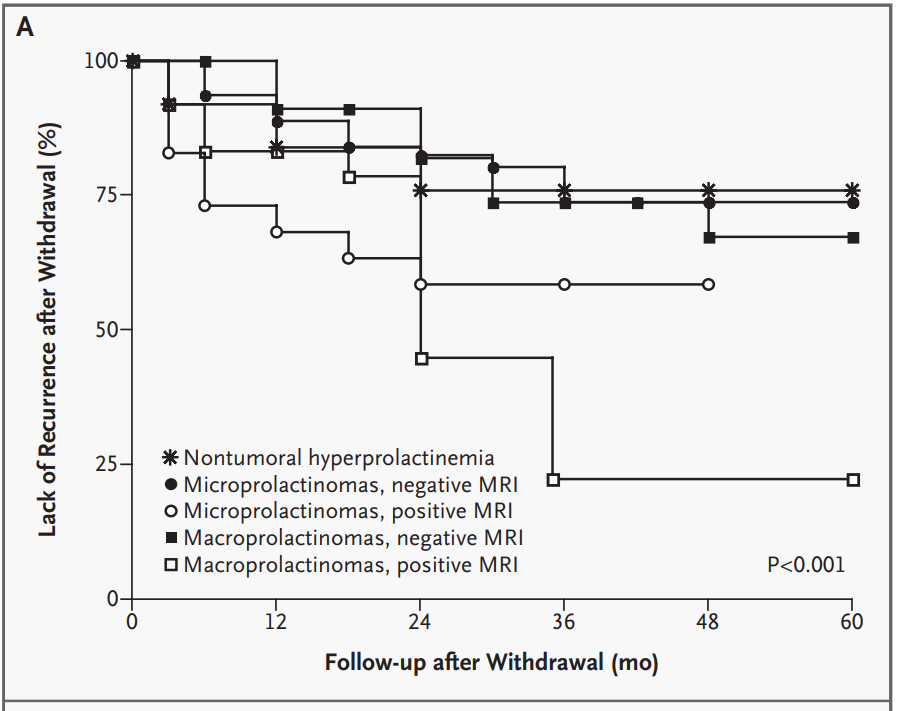 Menopause
Endocrine society – may be discontinued at menopause
Little data on natural history after menopause
Impact of menopause on outcomes in prolactinomas afterdopamine agonist treatment withdrawalSantharam S et al. Clin Endocrinol 2018; 89: 346
Patients
Patient recruited between 2000 & 2017 from single UK centre
Median 3y follow-up
Controls: women with prolactinomas; treatment discontinued before menopause (n = 28)
Study group: diagnosed before menopause, off therapy after menopause (n = 30). 28 stopped Rx peri- or post-menopause (6 macro), 2 not treated (micro)
Results - prolactin levels
Menopausal group: Increased 15%, decreased, not normal 33%, normal 52%
2 had tumour regrowth
Controls: 20/28 (71%) became hyperprolactinaemic
HR lower in postmenopausal group – 0.316 (P , 0.05) – corrected for tumour size at diagnosis, treatment duration, adenoma at time of withdrawal
Pregnancy
Ampudia X et al. Eur J Obs Gyn Repo Biol. 1992; 46: 101
N = 24, 16 had tumour, 2 empty sella
Mean prolactin
Basal		95 g/L
1st pregnancy	38
2nd pregnancy	24
Laway B et al. Indian J Endocrinol Metab 2021; 25: 559
Retrospective study – 25 women with 31 pregnancies
20 micro, 11 macroprolactinomas, conceived on Cabergoline
DA agonist stopped during pregnancy in 24
Normal prolactin after pregnancy in 10 (41.6%)
42% adenoma size reduced to <50% original
Duration therapy before treatment
Remission: 	60 months
No remission: 	24 months
Predictors of remission: duration therapy, adenoma size, baseline prolactin
Treatment of prolactinomas
Choice of dopamine agonist
Resistant to bromocriptine – 79% normalised with cabergoline
Cabergoline  bromocriptine – some cases successes
Surgery
Microprolactinoma – normalised in 71-100%, recurrence 0-25%
Macroprolactinoma – 60% long-term remission
Giant prolactinoma – 0% remission after surgery
Carcinoma – higher risk if resistance to DA develops (rare)
Conclusions
Withdrawal of dopamine agonist is possible provided:
Adequate duration of treatment
Normal prolactin level
Absence of tumour on treatment
Long-term follow-up possible
Prolactin may normalise after pregnancy
Consider withdrawing treatment at menopause